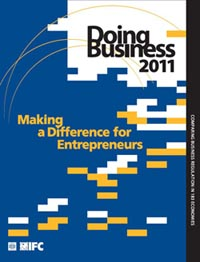 María de Lourdes Núñez Cuervo
Coordinadora de Facilitación Comercial y LogísticaConsejo Nacional de Competitividad
Reunión del Comité de Facilitación Comercial de AMCHAM-DR
22 de noviembre del 2011
Santo Domingo,
108
2
[Speaker Notes: OCUPAMOS LA POSICION 20, BAJAMOS 3 POSICIONES por ajuste de metodología]
38
3
Documentos para Exportar
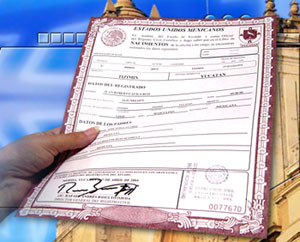 Conocimiento de Embarque

 Certificado de Origen

 Factura Comercial

Declaración Aduanera

 Packing list

Reporte de pre-inspección del embarque
6
Fuente: Informe Doing Business 2012
Líderes del Caribe
 y Latinoamérica
Panamá
3
 documentos
Estados Unidos
4
 documentos
Fuente: Informe Doing Business 2012
St. Lucia
 5
Trinidad  5
St. Kitts
 5
Antigua
 5
Bahamas
 5
Nicaragua
 5
Documentos para Importar
Conocimiento de Embarque

Orden de Liberación de la Carga 

Certificado de Origen

 Factura Comercial

Declaración  Única Aduanera

 Packing list

Recibo de la terminal o tarja
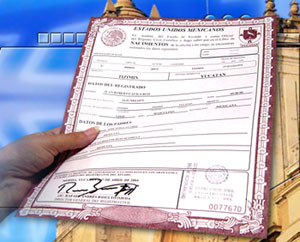 7
Fuente: Informe Doing Business 2012
Líderes del Caribe y Latinoamérica
Panamá 4 Documentos
México 4 Documentos
San Vincent 
4 Documentos
Fuente: Informe Doing Business 2012
Tiempo de  Exportación
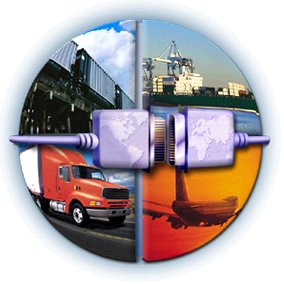 3 días preparación documentos

 2 días Aduanas y controles técnicos

1 días puertos y manejo terminal

2 días transporte interno y manipulación
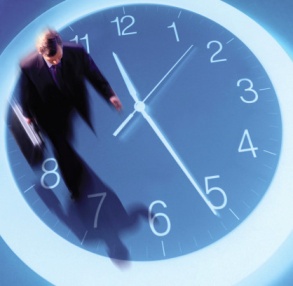 8
Fuente: Informe Doing Business 2011, Banco Mundial
8 días
      República Dominicana
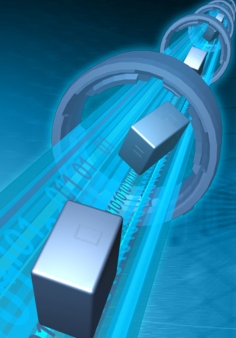 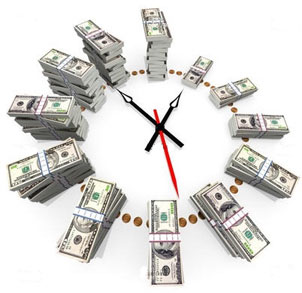 11días
     OCDE
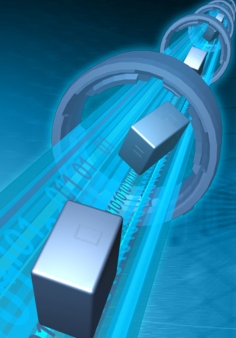 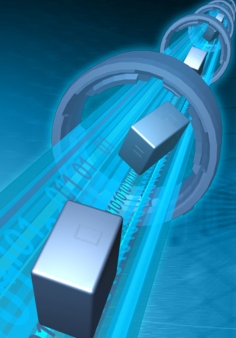 18 días
            Latinoamérica
Fuente: Informe Doing Business 2012, Banco Mundial
Líderes del Caribe y Latinoamérica
República Dominicana
8 días
RD
8
Panamá
9 días
Tiempo de  Importación
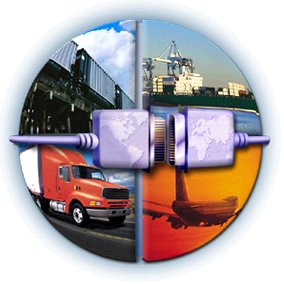 5 días preparación documentos

 2 días Aduanas y controles técnicos

2 días puertos y manejo terminal

1 días transporte interno y manipulación
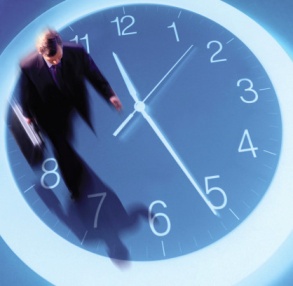 10
Fuente: Informe Doing Business 2012, Banco Mundial
10 días
      República Dominicana
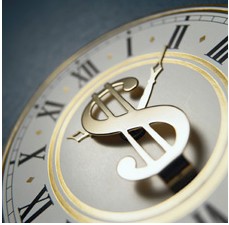 11días
       OCDE
20 días
            Latinoamérica
Fuente: Informe Doing Business 2012, Banco Mundial
Líderes del Caribe y Latinoamérica
Panamá 9
El Salvador10
RD 
10
Fuente: Informe Doing Business 2012
Costo de  Exportación
US$215 preparación documentos

 US125 Aduanas y controles técnicos

US$400 puertos y manejo terminal

US$300 transporte interno y manipulación
US$1,040
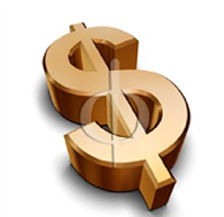 Fuente: Informe Doing Business 2012, Banco Mundial
[Speaker Notes: Este indicador mide el Costo asociado a todos los procedimientos necesarios para exportar mercaderías, incluyendo los costos por documentos, las tarifas administrativas para despacho de aduanas y control técnico, los honorarios de los gestores de aduanas, los gastos por manejo en la terminal y el transporte en el interior del país. Costo asociado a todos los procedimientos necesarios para exportar mercaderías, incluyendo los costos por documentos, las tarifas administrativas para despacho de aduanas y control técnico, los honorarios de los gestores de aduanas, los gastos por manejo en la terminal y el transporte en el interior del país. Costo asociado a todos los procedimientos necesarios para exportar mercaderías, incluyendo los costos por documentos, las tarifas administrativas para despacho de aduanas y control técnico, los honorarios de los gestores de aduanas, los gastos por manejo en la terminal y el transporte en el interior del país. Costo asociado a todos los procedimientos necesarios para exportar mercaderías, incluyendo los costos por documentos, las tarifas administrativas para despacho de aduanas y control técnico, los honorarios de los gestores de aduanas, los gastos por manejo en la terminal y el transporte en el interior del país costo de las tarifas aplicadas sobre un contenedor de 20 pies en dólares estadounidenses, incluyendo costos por documentos, tarifas administrativas para despacho de aduanas y control técnico, gastos por manipulación en la Terminal y transporte al interior del país. El cómputo del costo no incluye aranceles o impuestos comerciales, o costos extraoficiales.]
Líderes del Caribe y Latinoamérica
Panamá con US$615
Guyana con US$730
Chile con US$795
El Salvador con US$845
Fuente: Informe Doing Business 2012
Costo de  Importación
US$240 preparación documentos

 US$150 Aduanas y controles técnicos

US$460 puertos y manejo terminal

US$300 transporte interno y manipulación
US$1,150
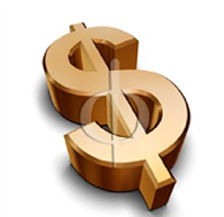 Fuente: Informe Doing Business 2012, Banco Mundial
[Speaker Notes: Este indicador mide el Costo asociado a todos los procedimientos necesarios para exportar mercaderías, incluyendo los costos por documentos, las tarifas administrativas para despacho de aduanas y control técnico, los honorarios de los gestores de aduanas, los gastos por manejo en la terminal y el transporte en el interior del país.Costo asociado a todos los procedimientos necesarios para exportar mercaderías, incluyendo los costos por documentos, las tarifas administrativas para despacho de aduanas y control técnico, los honorarios de los gestores de aduanas, los gastos por manejo en la terminal y el transporte en el interior del país. Costo asociado a todos los procedimientos necesarios para exportar mercaderías, incluyendo los costos por documentos, las tarifas administrativas para despacho de aduanas y control técnico, los honorarios de los gestores de aduanas, los gastos por manejo en la terminal y el transporte en el interior del país. Costo asociado a todos los procedimientos necesarios para exportar mercaderías, incluyendo los costos por documentos, las tarifas administrativas para despacho de aduanas y control técnico, los honorarios de los gestores de aduanas, los gastos por manejo en la terminal y el transporte en el interior del país costo de las tarifas aplicadas sobre un contenedor de 20 pies en dólares estadounidenses, incluyendo costos por documentos, tarifas administrativas para despacho de aduanas y control técnico, gastos por manipulación en la Terminal y transporte al interior del país. El cómputo del costo no incluye aranceles o impuestos comerciales, o costos extraoficiales. 
El costo actual en RD según este reporte es de  US$ 1,150, divididos de la siguiente manera:]
Líderes del Caribe y Latinoamérica
Guyana  con US$745
Chile con US$795
El Salvador con US$845
Perú con US$880
Panamá con US$965
Fuente: Informe Doing Business 2012
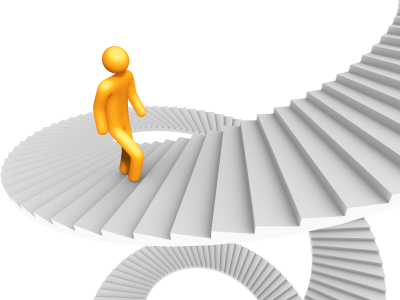